CESTOPIS
Marco POLO 
Milion
Opakujeme:
PRACOVNÍ LIST
KŘÍŽOVKA
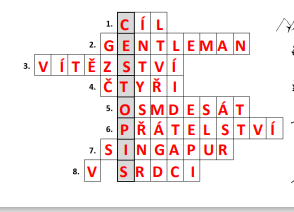 PŘEČTI SI DEFINICI CESTOPISU A NAJDI ODPOVĚDI NA NÁSLEDUJÍCÍ OTÁZKY.
O JAKÝ LITERÁRNÍ ŽÁNR SE JEDNÁ? 
Proč patří do dokumentární literatury? 
Proč patří do umělecké literatury? 
Co popisuje? 
Co autor zaznamenává? 
Kdy vznikaly první cestopisy? 
Jak se jmenoval italský středověký cestovatel a jeho dílo? 
Kdy vznikaly cestopisy u nás? 
Jmenuj autory.
cestopis
Marco polo
Zasmějeme se s cestopisem
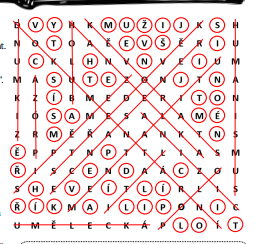 PO STOPÁCH MARCA POLA
Pomocí pracovního listu zjisti údaje o MP. 
Označ, zda jsou údaje pravdivé či nepravdivé. 
Své odpovědi zkontroluj se sousedem ve dvojici, pokud se neshodujete, tak použijte své argumenty.
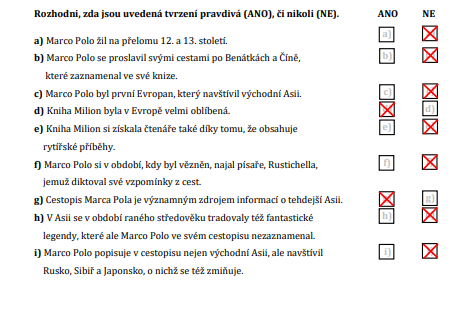 NEPRAVDIVÁ TVRZENÍ OPRAVTE – ŘEŠENÍ NAPIŠTE NA VOLNÝ LIST PAPÍRU. 

SVÉ ŘEŠENÍ VE DVOJICI POROVNEJTE S DALŠÍ DVOJICÍ VE TŘÍDĚ.
Hodnocení dnešní hodiny:
Co jsme se dnes naučili…
 Co zajímavého jsme se dozvěděli…
 Byl v hodině nějaký wau moment?